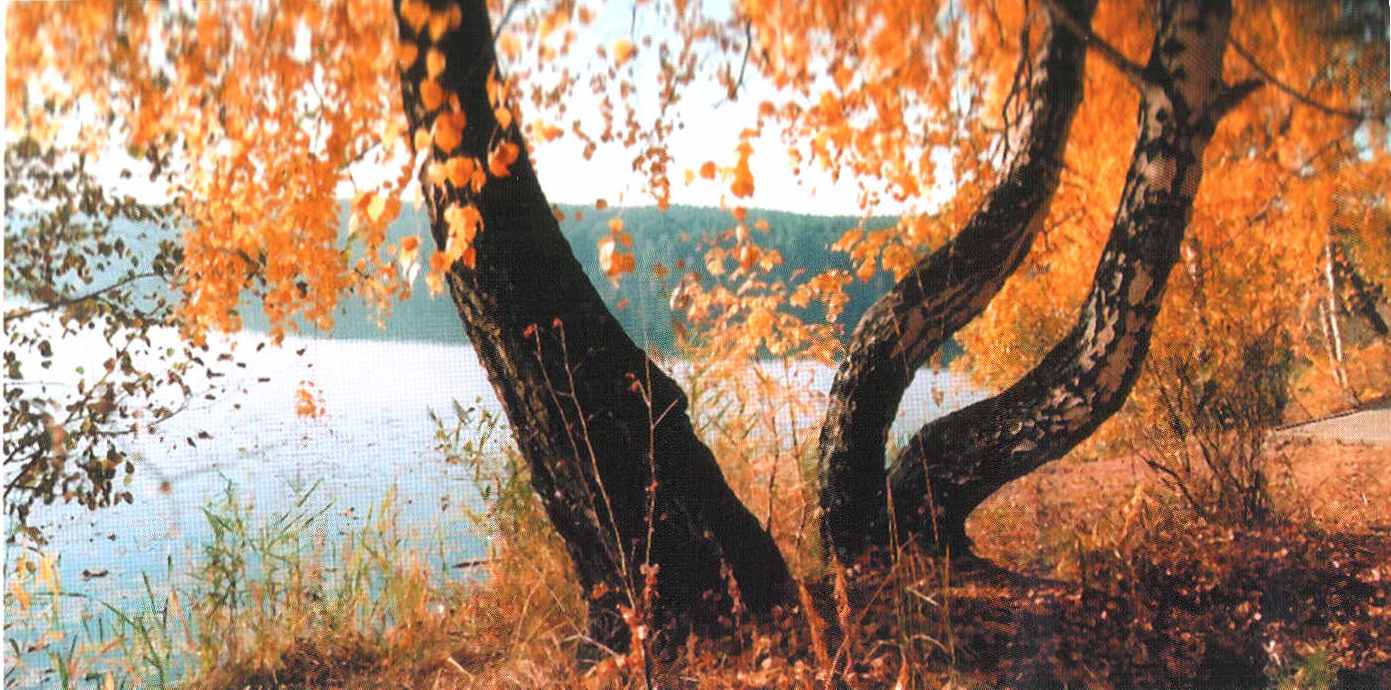 Trees of my country
Chudakova Svetlana
Form 7
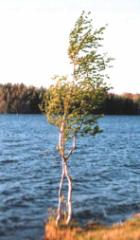 Birch
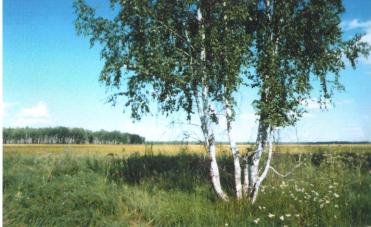 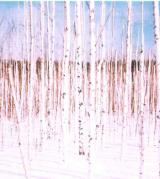 Birch  is   average. But   it  is white. It   elegant   winter   and   summer.  Russian   man  close connected with birch. It gives firewood, planks and even medicine. Again birch is very beautiful.
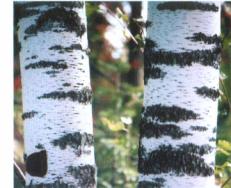 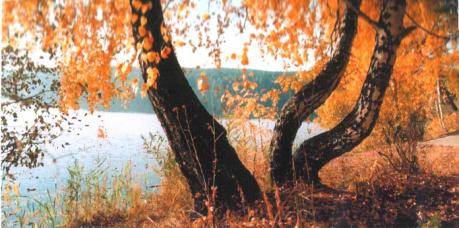 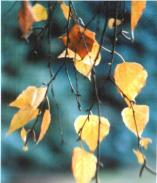 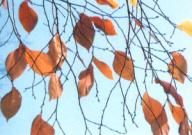 Elm
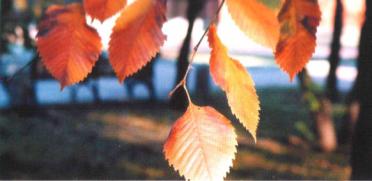 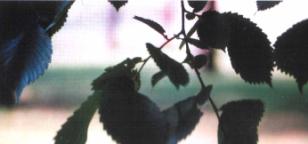 Leaf of elm is rather big. Its form resemble egg. Autumn  leafs of elm are very beautiful. They are yellow as yolk reds as beet. Border of leaf is saw. Plate of leaf isn’t even but ribbed.
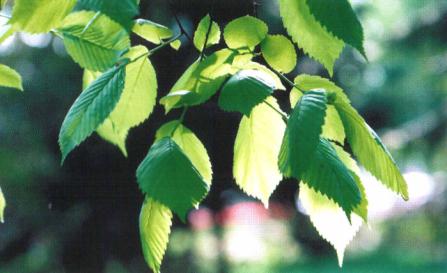 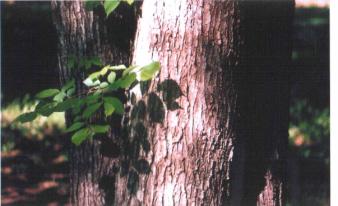 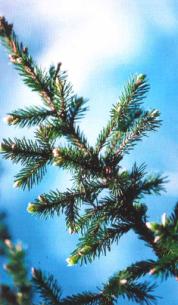 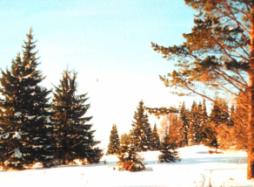 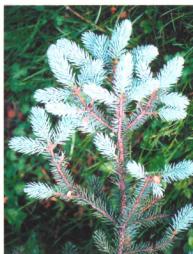 Fir
Fir is evergreen tree. «At soul» fir is tree earthly  but celestial. Fir, perhaps, is the rightest tree in terms of form. Stem is even. Crown is perfect.
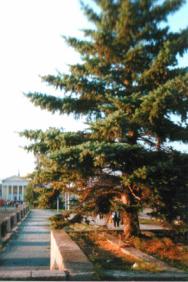 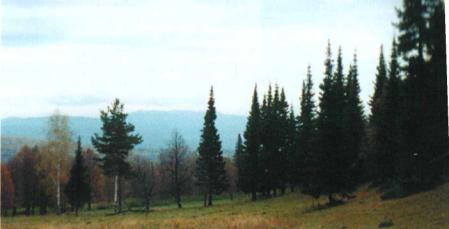 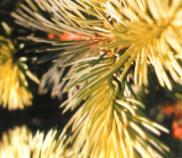 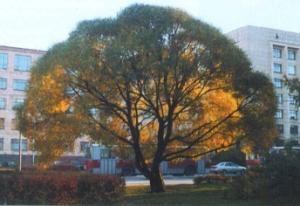 Willow
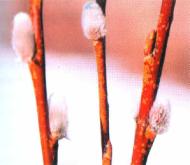 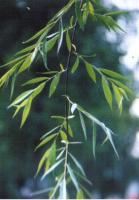 At love willow  it is impatient. Water is better rhyme to willow. It is bloom earlier then other trees.Water  willow on water table is image that occurs often. Willow isn’t fanciful. It is able to resurrection.
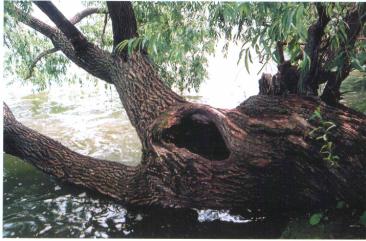 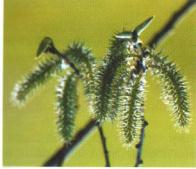 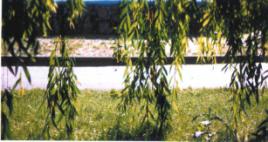 Chestnut
Chestnut is amazing tree. It grows nobly and don’t ail.It achieve four meters and bloom beautifully. Leaf of chestnut has five fingers.
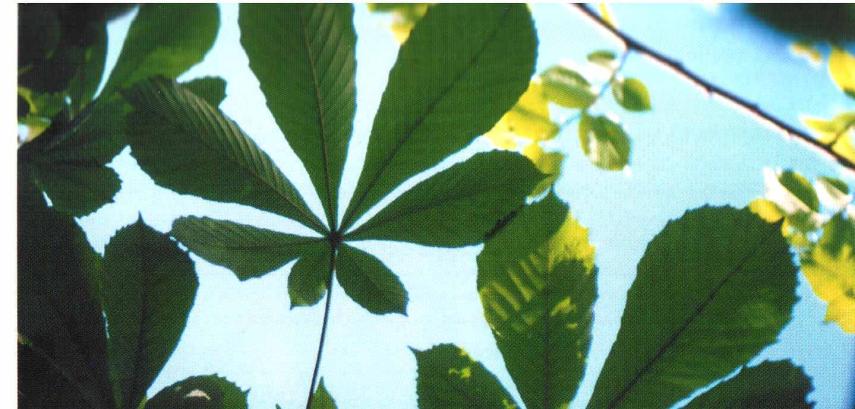 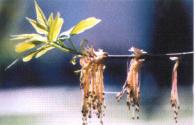 Maple
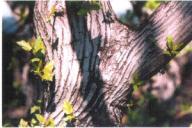 Maple of leaf is like image of gold autumn. Generous gold of maple autumn is like  compensation sadness fading, deceit us by beauty of departure.
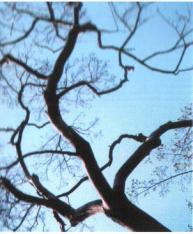 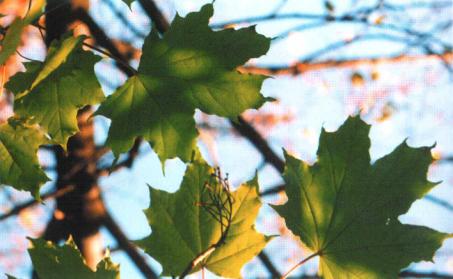 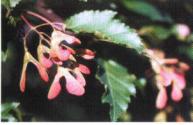 Poplar
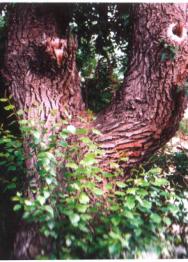 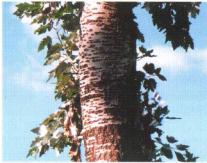 Poplar is true  citizen. Poplar is good  among others trees. Poplar loves people, strains after them. And people must reply musicality its. Poplar grow everywhere . It is tenacious of life and fecund.
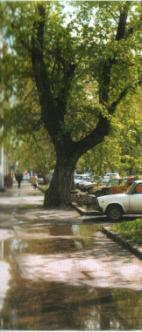 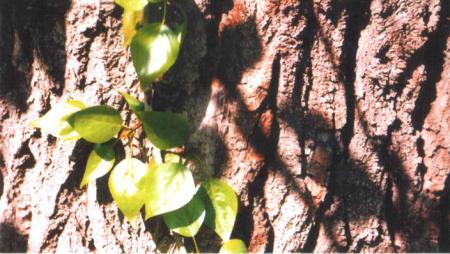 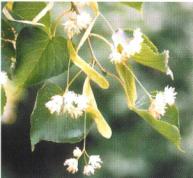 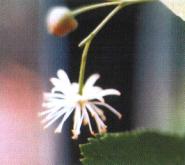 LIME
Flower of lime “sees” below. Sweet honey of lime was called “lipec” before. That is flower as if  awaits meeting  with  bee.
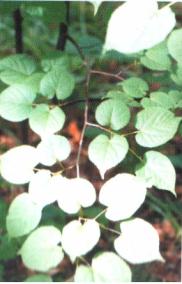 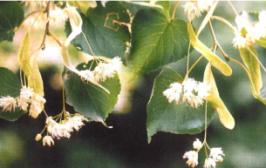 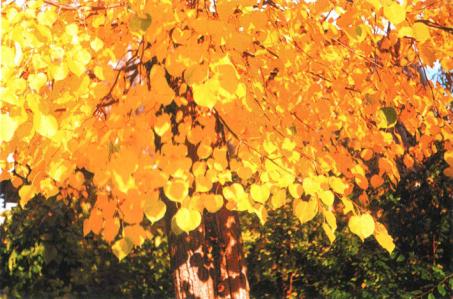 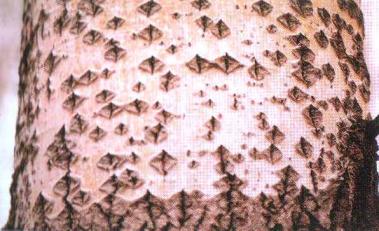 Aspen
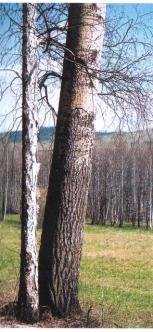 Aspen is perfectly tree. Aspen is perhaps, not for people, but for beasts. Young, it is green  with grey,or  grey  with green. Colour is not catched, and see it pleasantly.
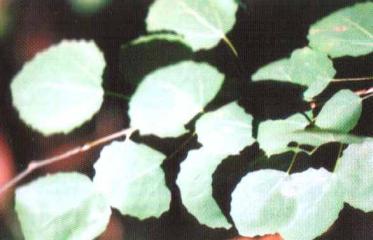 Pine
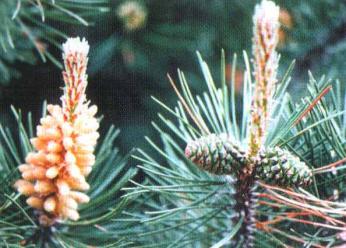 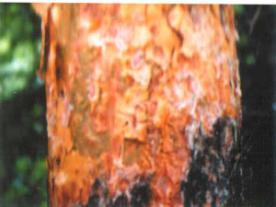 Pine is very interesting tree. Such tree begins from tiny mote. Cone ripens in autumn. It will open in winter  or following spring. Seed fly out from cone, each is on its own flaps.
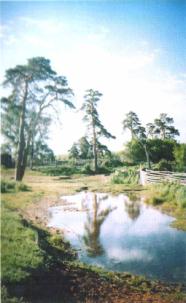 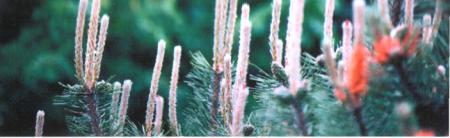 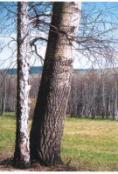 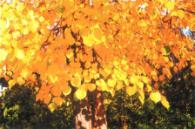 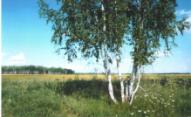 crossword
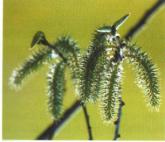 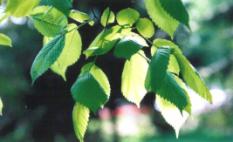 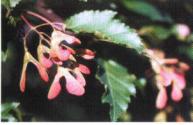 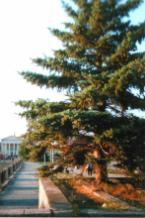 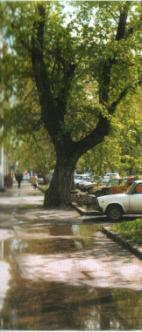 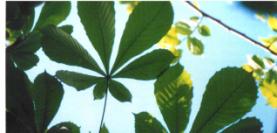 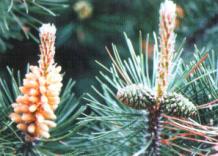 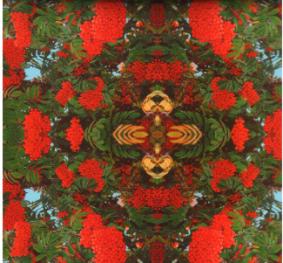 Answers
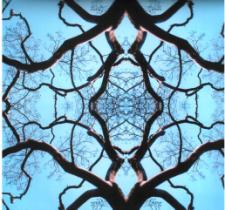 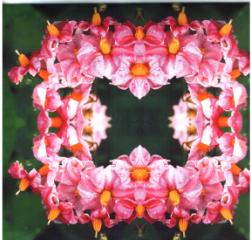 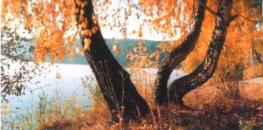 Quiz соотнесите названия деревьев, переставив буквы и найдите перевод
l e m			poplar			каштан
i l e m 			maple			ива
l e p a m 		willow			тополь
l a p r o p		chestnut		осина
n i p e			aspen			сосна
r i f  			lime			клен
l o l w i w 		elm			ель
tuntcseh    		pine			береза
n e p a s 		fir			липа
c h i b r		birch			вяз